Тема занятия: «Жители лесного царства»
Бдоян  Карина  Рубеновна                                                                           воспитатель                                                                                                                                                                                МБДОУ  детский  сад «Улыбка»
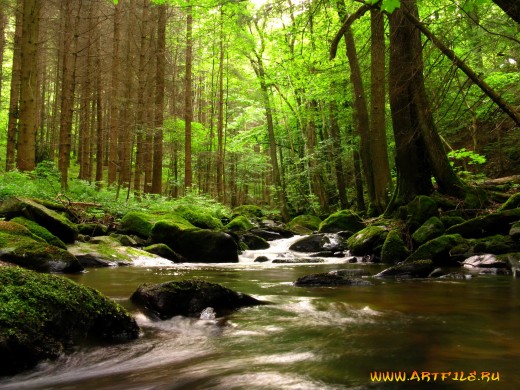 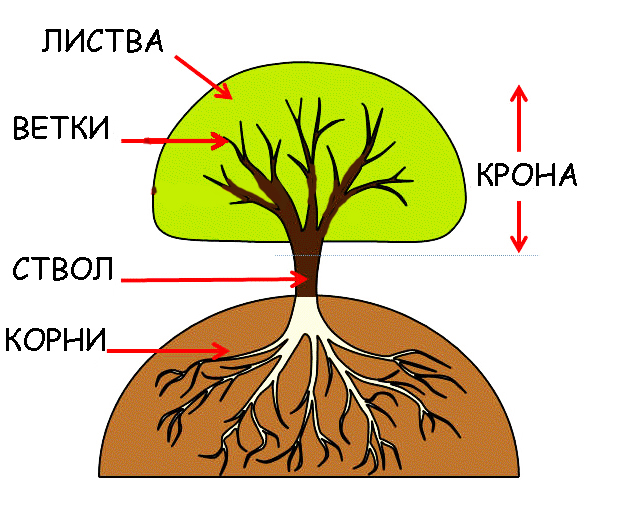 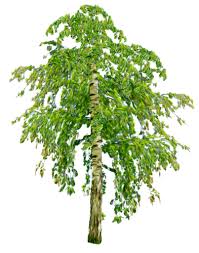 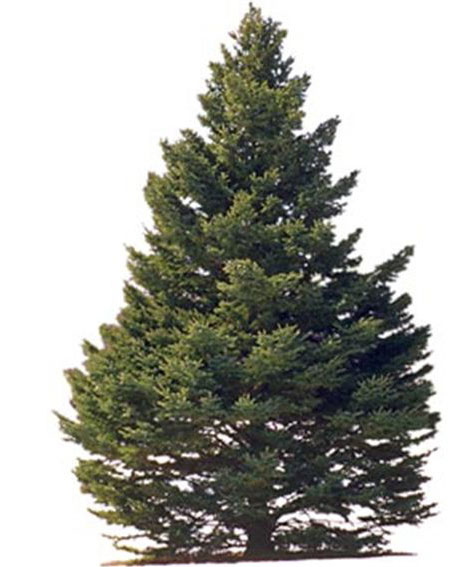 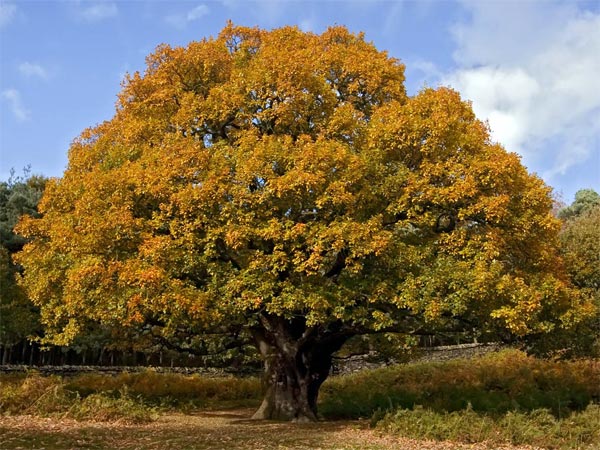 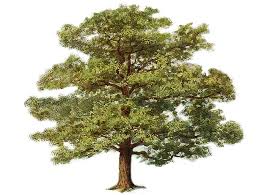 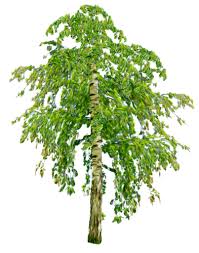 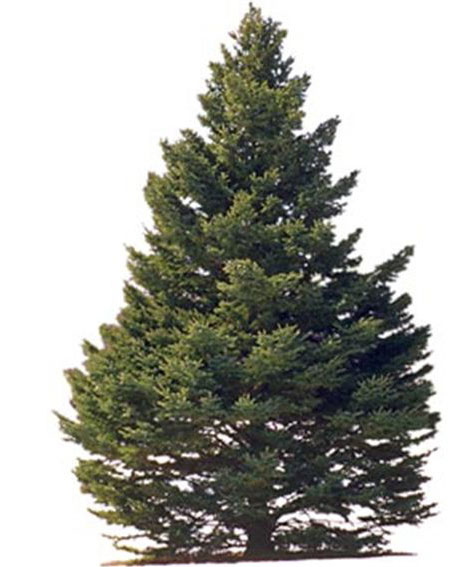 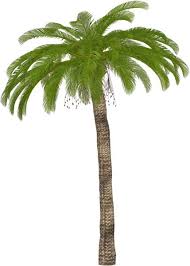